Oficina Pedagógica do Diagrama de Gowin
Piúma-ES, Março de 2018
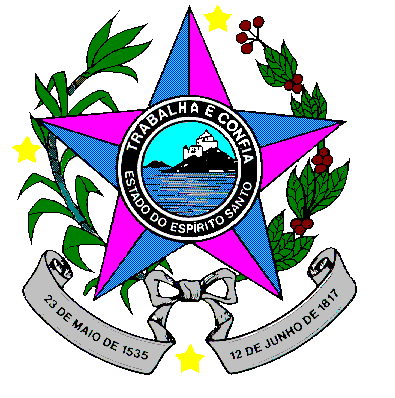 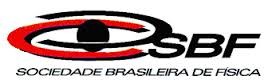 Experimento:
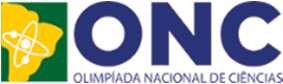 Alunos:
Prof. Lucas Antonio Xavier 
EEEFM Professora Filomena Quitiba-  lucas.perobas@gmail.com
XXXV Feira de Ciências da Escola Professora Filomena Quitiba
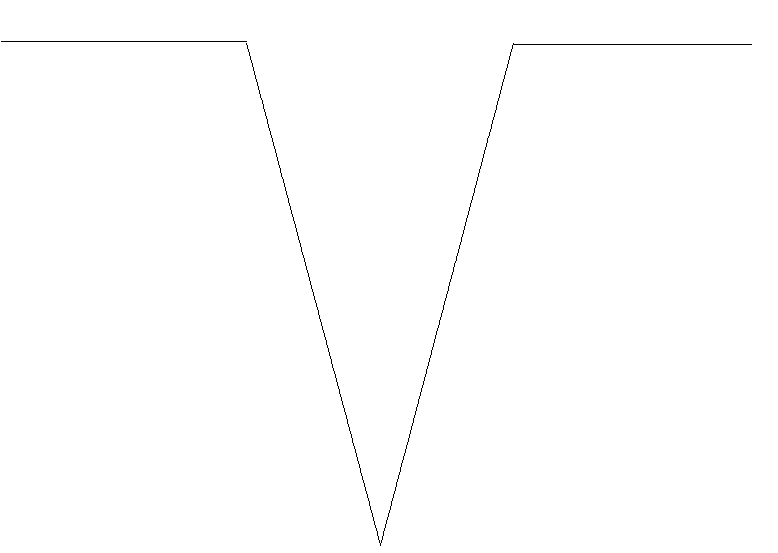 Domínio Conceitual
Domínio Metodológico
Questão básica:
O resultado encontrado coincide com o que você esperava? Em caso negativo, justifique o PORQUE das diferenças:
Teoria:
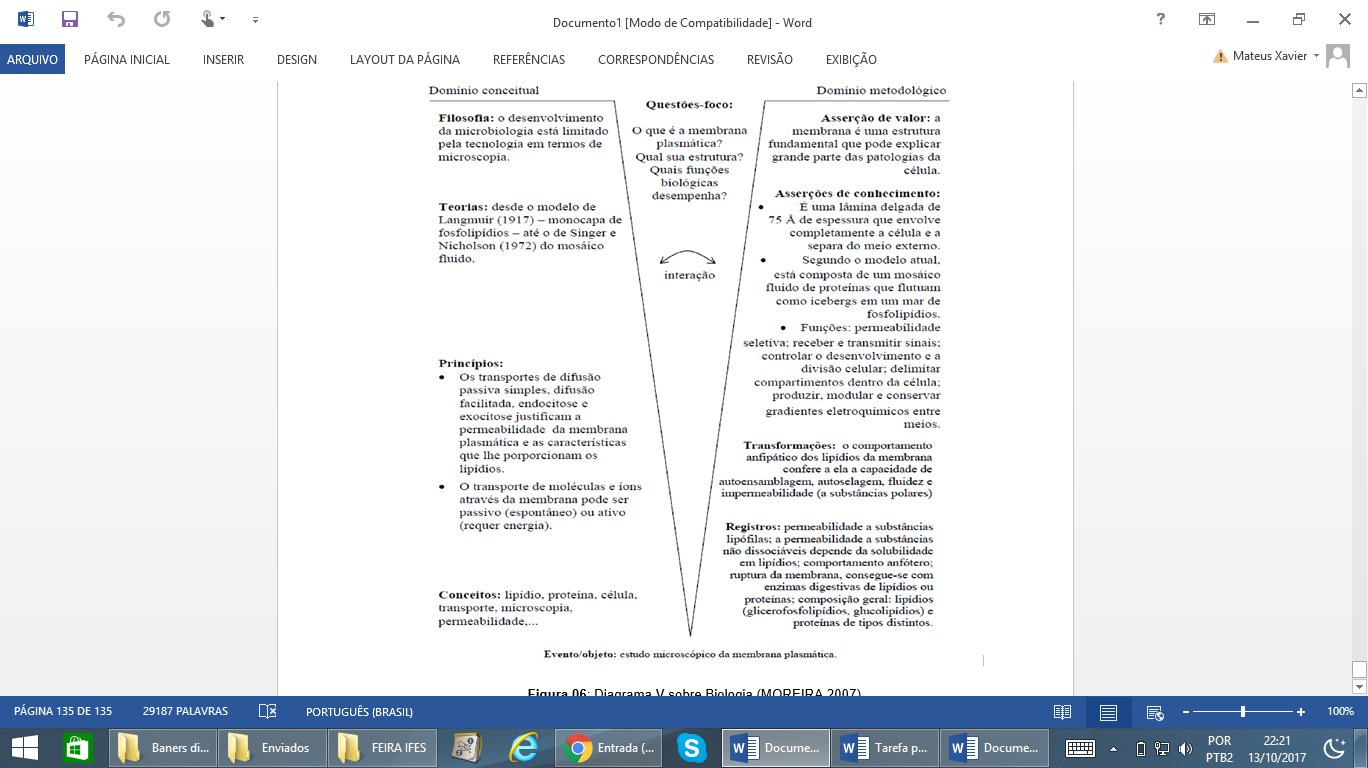 Princípios:
Conclusão e Justificativa:
Conceitos:
Transformações (tabela,/conta/gráfico):
O que você espera como resultado desse experimento?:
Registros / Dados::
Evento (Montagem do equipamento/experimento):
O que foi feito:
O que foi observado: